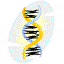 Genetics
Punnett Square Problems

Created by Peggy Lenz
Gray fur is dominant in mice over white.  A purebred gray mouse is crossed with a hybrid female.  What color fur may their offspring have?
KEY
G:
P:
g
G
KEY
G= gray
g=white
GG
Gg
G
GG
Gg
gg
GG
Gg
G
G:1/2 GG, 1/2 Gg
P: 4/4 gray fur
Aliens from Saturn usually have 3 eyes.  A female with 2 eyes is crossed with a purebred, dominant 3 eyed male.  Will any offspring have only 2 eyes?
KEY
G:
P:
e
e
KEY
E=3 eyes
e=2 eyes
Ee
Ee
E
EE
Ee
ee
Ee
Ee
E
G:4/4 Ee
P: 4/4  will have 3 eyes
The dominant gene S produces seeds in tomato plants.  Two plants both heterozygous are crossed.  Will any any of the fruit contain no seeds?
KEY
G:
P:
s
S
KEY
S= seeds
s= no seeds
SS
Ss
S
SS
Ss
ss
Ss
ss
s
G:1/4 SS, 2/4 Ss, 1/4 ss
P: 3/4  seeds, 1/4 no seeds
INCOMPLETE DOMINANCE
A long tailed cat has a genotype of LL.  A Manx cat with no tail has genotype NN.  A short-tailed cat has genotype LN.  A female Manx cat mates with a male short-tailed cat.
KEY
G:
P:
N
KEY
N
LL=long
NN=no
LN=short
LN
LN
L
NN
NN
N
LL
NN
LN
Could any of their kittens have long tails?
NO
WAY!